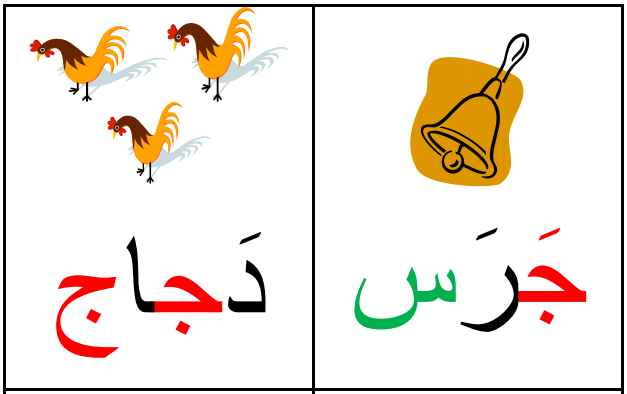 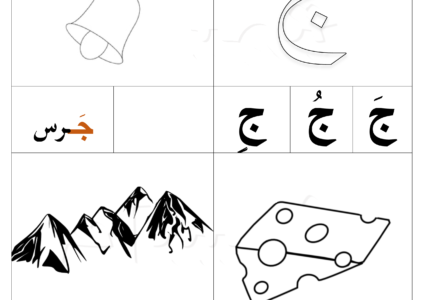 حرف الجيم
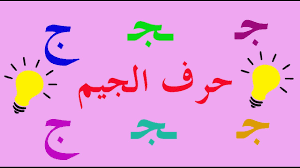 الدرس الخامس - حرف ج
Lets see who can recall the alphabet on their own? If you need any help click the video below:
https://www.youtube.com/watch?v=5yO433hdR2M
Lets us begin with letter ج:
https://www.youtube.com/watch?v=Vq8jGh1f9Hw
https://www.youtube.com/watch?v=3qoqyce2RHg&feature=youtu.be
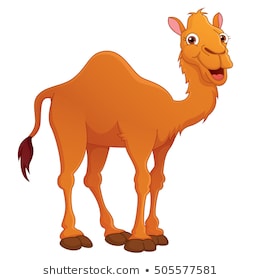 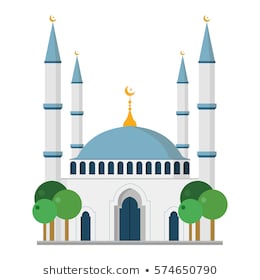 كيف نكتب حرف ج
اول الكلمة: جـ          جمل 
وسط الكلمة: ـجـ       مسجد
اخر الكلمة:  ـج        دجاج
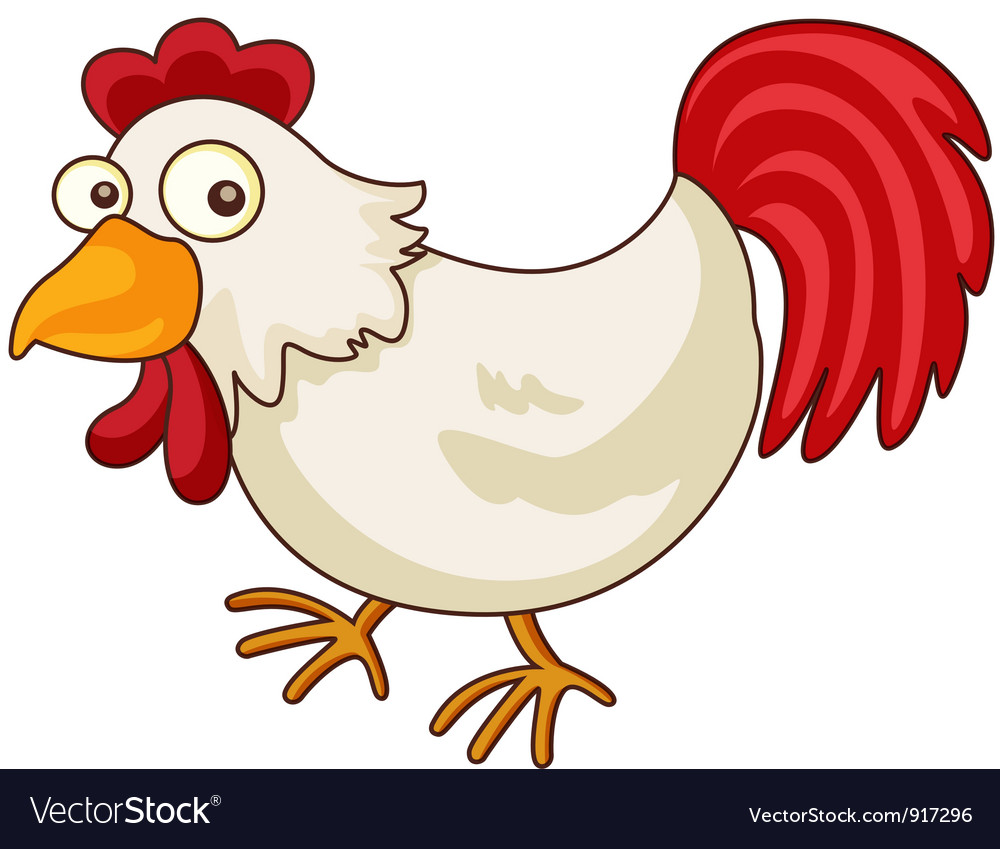 Please now complete the tasks in your exercise books 
Homeworkواجب البيتي
Finish off all your book exercises
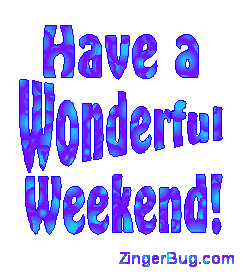